Zasady bezpieczeństwa podczas letniego wypoczynku
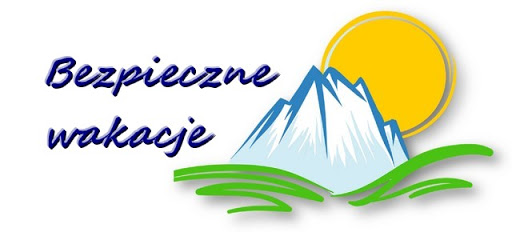 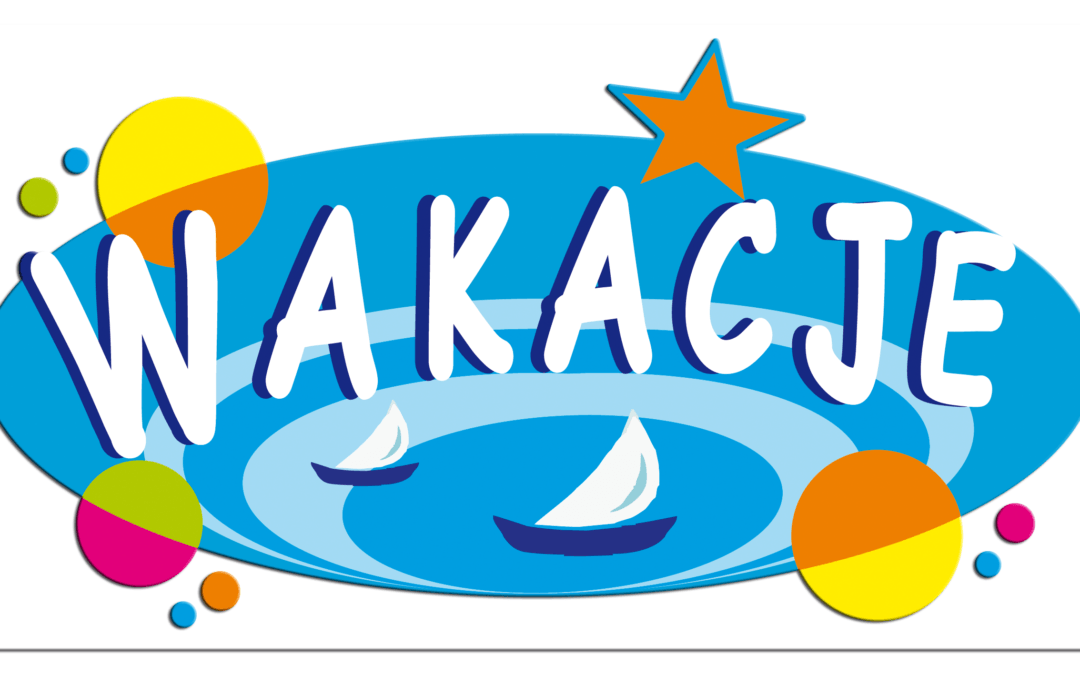 Wesołych wakacji
Wakacje to czas zabawy i nowych wrażeń. Korzystając z wakacyjnych przyjemności, nie zapominaj jednak o bezpieczeństwie własnym i bliskich. 

	Zapamiętaj kilka podstawowych zasad, które pozwolą Ci spędzić lato bezpiecznie oraz poradzić sobie podczas nieprzewidzianych sytuacji.
! kii
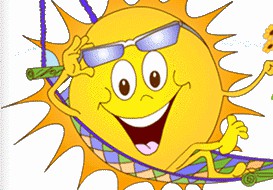 TELEFONY ALARMOWE
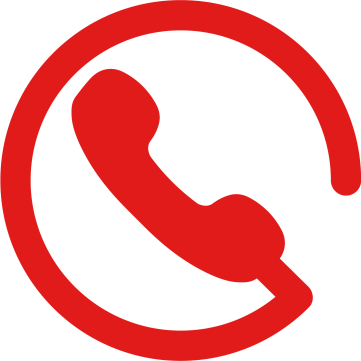 997 POLICJA998 STRAŻ POŻARNA999 POGOTOWIE RATUNKOWE112 NUMER ALARMOWY
ZASADY BEZPIECZNEJ KĄPIELI
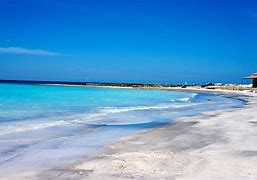 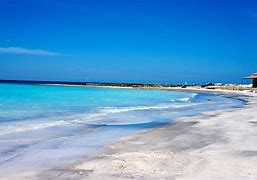 WYCIECZKA W GÓRY, DO LASU
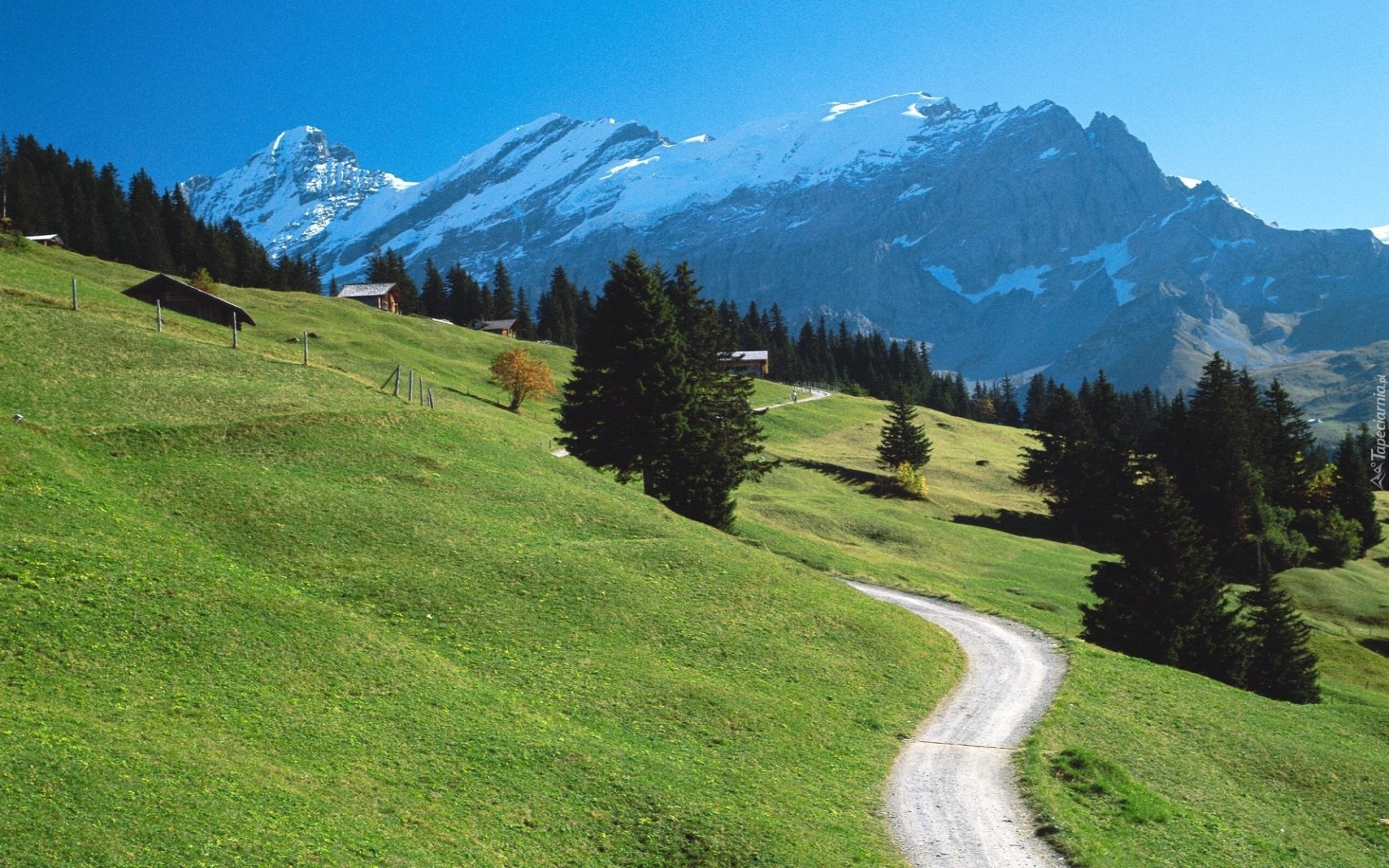 BEZPIECZNE OPALANIE
TELEFONY ALARMOWE
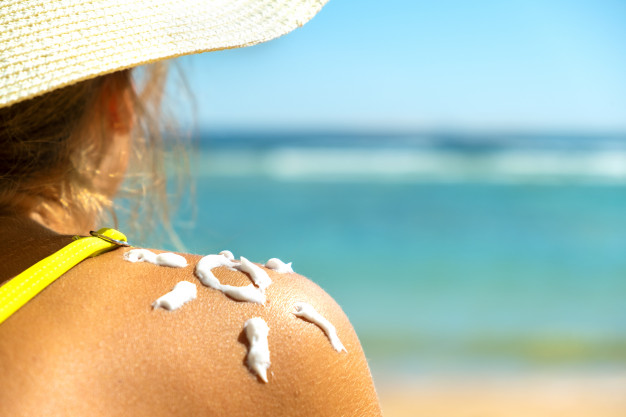 AKTYWNY WYPOCZYNEK
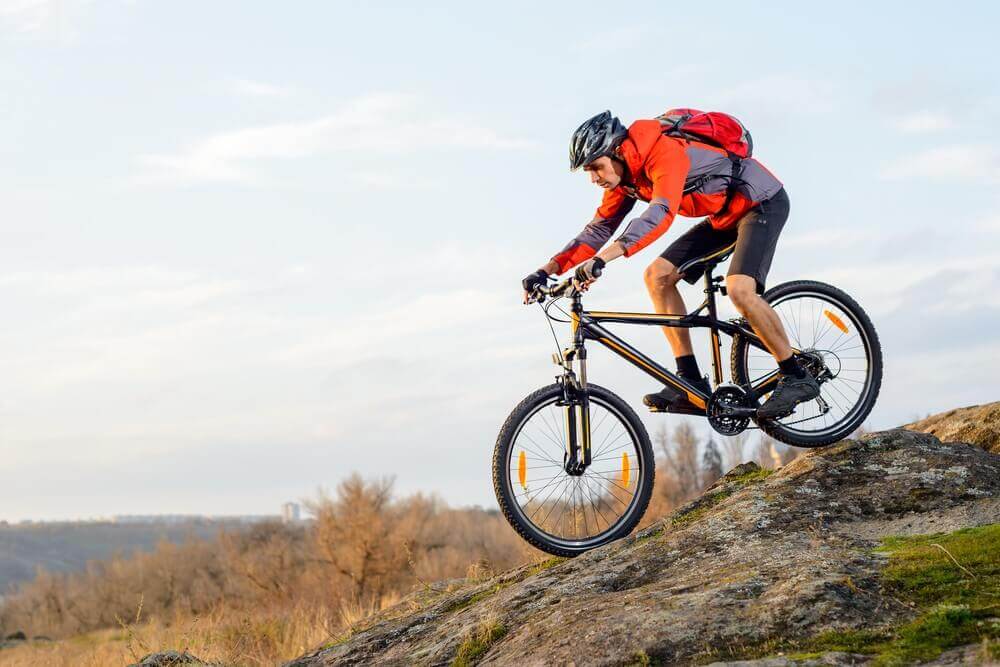 Zapraszamy do obejrzenia filmów
 na temat bezpiecznych wakacji 
https://youtu.be/idrIeSp2hnE

https://www.youtube.com/watch?v=K-6T693WQKY
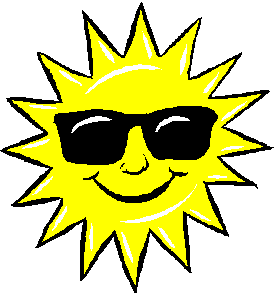 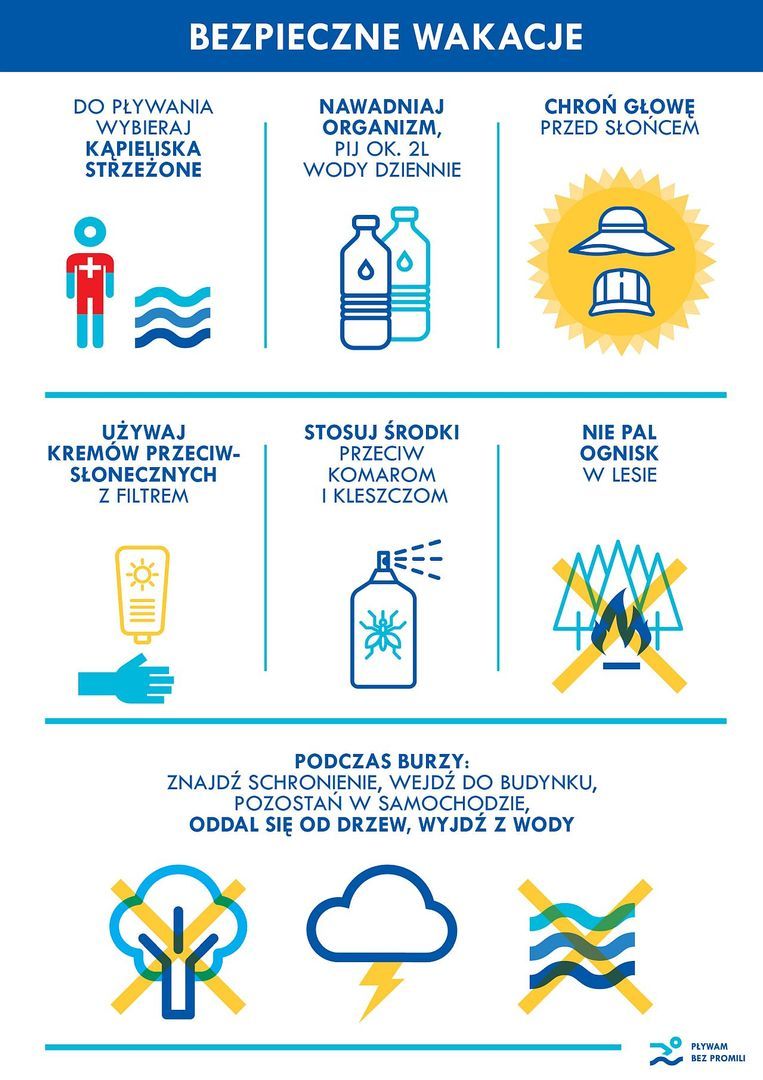